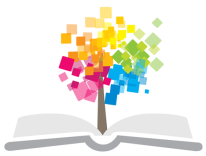 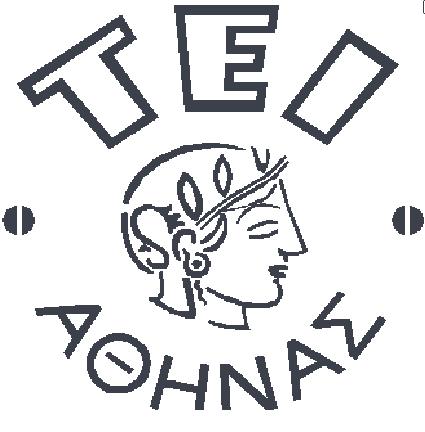 Ανοικτά Ακαδημαϊκά Μαθήματα στο ΤΕΙ Αθήνας
Πιθανότητες και Βιοστατιστική (Θ)
Ενότητα 1: Εισαγωγή
Δρ.Ευσταθία Παπαγεωργίου, Αναπληρώτρια Καθηγήτρια
Tμήμα Μηχανικών Βιοϊατρικής Τεχνολογίας T.E.
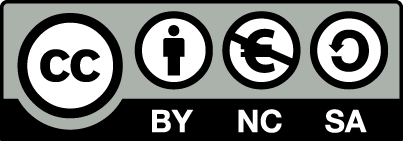 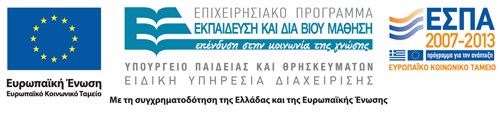 Σκοπός και στόχος  διαλέξεων
Να γίνουν προσιτοί οι τρόποι:
οργάνωσης και παρουσίασης  τύπων δεδομένων  και
 ανάλυσης των διαφόρων τύπων δεδομένων.
Να γίνουν κατανοητές οι έννοιες: 
των δειγματοληπτικών μεθόδων και 
της στατιστικής συμπερασματολογίας.
1
Αναμενόμενα μαθησιακά αποτελέσματα
Μετά το τέλος της ενότητος οι σπουδαστές θα είναι σε θέση:
Να κατανοούν τη Στατιστική Μεθοδολογία και τα αποτελέσματα των Βιομετρικών Ερευνών.
Να οργανώνουν και να παρουσιάζουν δεδομένα όλων των τύπων με τη χρήση των κατάλληλων στατιστικών μεθόδων.
Να πραγματοποιούν βασικές στατιστικές αναλύσεις των ανωτέρω δεδομένων.
2
Σύντομη Ιστορική Αναδρομή 1/3
Η επιδημιολογία διαμορφώθηκε ως επιστήμη τον μεσαίωνα για την μελέτη μεγάλων επιδημιών (χολέρα, ευλογιά, πανώλη). Ο πρώτος που ασχολήθηκε με τα αντικείμενα της «Επιδημιολογίας» είναι ο Ιπποκράτης (460-357 π.Χ) στο «Περί αέρος, ύδατος και τόπων». Εκεί κατέγραψε τις εμπειρικές σχέσεις μεταξύ συγκεκριμένων ασθενειών και του τόπου εκδήλωσης ή εμφάνισης, των συνθηκών διαβίωσης, της διατροφής, κατοικίας, κλίματος και άλλων αιτιών. Όλα αυτά αποτελούν το αντικείμενο της σύγχρονης περιγραφικής Επιδημιολογίας.
3
Σύντομη Ιστορική Αναδρομή 2/3
Πολύ αργότερα ακολούθησαν ο ο Graunt (1620-1674)  και ο Farr (1807-1883). Την ίδια εποχή, ο Snow (1813-1858) απέδειξε ότι η χολέρα προερχόταν από μικρόβιο που μεταδιδόταν από το νερό και την κοπριά. Στο αποτέλεσμα αυτό κατέληξε αφού μελέτησε το νερό από την κεντρική ύδρευση δύο περιοχών ίδιων χαρακτηριστικών (ηλικία, φύλο, κοινωνικοοικονομική κατάσταση):
το Lambeth (με καθαρό νερό) και το Soutwork (όπου το νερό περιείχε απόβλητα). Το Lambeth είχε 8 φορές μικρότερη θνησιμότητα από χολέρα. Άρα το νερό ήταν το κλειδί και όχι ο αέρας όπως πίστευαν εκείνη την εποχή.
4
Σύντομη Ιστορική Αναδρομή 3/3
Στον 20ο αιώνα είχαμε σημαντικές εξελίξεις στην Επιδημιολογία. Μια από τις πιο σημαντικές είναι η σύνδεση του καπνίσματος με τον καρκίνο του πνεύμονα από τον Doll, (για λεπτομέρειες βλ. Doll and Peto,1976). 
Πολύ σημαντικό γεγονός είναι και η δημιουργία Σχολή Δημόσιας Υγιεινής το 1922 στο Πανεπιστήμιο του Harvard η οποία περιλαμβάνει Τμήματα Επιδημιολογίας και Βιοστατιστικής. Η σχολή αυτή συνέβαλε στον καθορισμό και στην προώθηση της επιστήμης της Επιδημιολογίας και καθιερώθηκε ως ένα από τα καλύτερα Σχολεία στον τομέα αυτό.
5
Η Επιστήμη της Βιοστατιστικής
Ως Βιοστατιστική ορίζουμε τον εξειδικευμένο τομέα της Στατιστικής που ασχολείται αποκλειστικά με προβλήματα που εμφανίζονται στην Ιατρική Έρευνα.
6
Σύνοψη της Παρουσίασης
Εισαγωγικές Έννοιες-Περιγραφική Στατιστική
Ανάλυση Συνεχών Μεταβλητών
Ανάλυση Κατηγορικών Δεδομένων
Έλεγχοι Υποθέσεων – Διαστήματα Εμπιστοσύνης
Συσχέτιση
Γραμμική Παλινδρόμηση
7
Τέλος Ενότητας
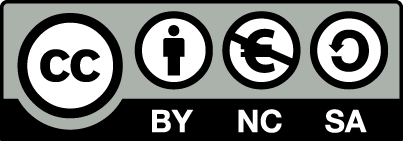 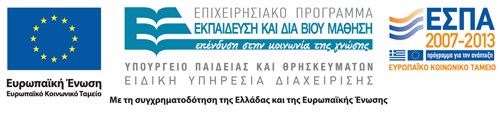 Σημειώματα
Σημείωμα Αναφοράς
Copyright Τεχνολογικό Εκπαιδευτικό Ίδρυμα Αθήνας, Ευσταθία Παπαγεωργίου 2014. Ευσταθία Παπαγεωργίου. «Πιθανότητες και Βιοστατιστική (Θ). Ενότητα 1: Εισαγωγή». Έκδοση: 1.0. Αθήνα 2014. Διαθέσιμο από τη δικτυακή διεύθυνση: ocp.teiath.gr.
Σημείωμα Αδειοδότησης
Το παρόν υλικό διατίθεται με τους όρους της άδειας χρήσης Creative Commons Αναφορά, Μη Εμπορική Χρήση Παρόμοια Διανομή 4.0 [1] ή μεταγενέστερη, Διεθνής Έκδοση.   Εξαιρούνται τα αυτοτελή έργα τρίτων π.χ. φωτογραφίες, διαγράμματα κ.λ.π., τα οποία εμπεριέχονται σε αυτό. Οι όροι χρήσης των έργων τρίτων επεξηγούνται στη διαφάνεια  «Επεξήγηση όρων χρήσης έργων τρίτων». 
Τα έργα για τα οποία έχει ζητηθεί και δοθεί άδεια  αναφέρονται στο «Σημείωμα  Χρήσης Έργων Τρίτων».
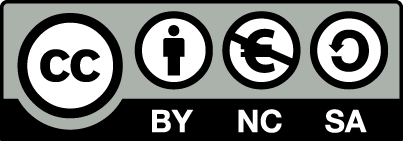 [1] http://creativecommons.org/licenses/by-nc-sa/4.0/ 
Ως Μη Εμπορική ορίζεται η χρήση:
που δεν περιλαμβάνει άμεσο ή έμμεσο οικονομικό όφελος από την χρήση του έργου, για το διανομέα του έργου και αδειοδόχο
που δεν περιλαμβάνει οικονομική συναλλαγή ως προϋπόθεση για τη χρήση ή πρόσβαση στο έργο
που δεν προσπορίζει στο διανομέα του έργου και αδειοδόχο έμμεσο οικονομικό όφελος (π.χ. διαφημίσεις) από την προβολή του έργου σε διαδικτυακό τόπο
Ο δικαιούχος μπορεί να παρέχει στον αδειοδόχο ξεχωριστή άδεια να χρησιμοποιεί το έργο για εμπορική χρήση, εφόσον αυτό του ζητηθεί.
Επεξήγηση όρων χρήσης έργων τρίτων
Δεν επιτρέπεται η επαναχρησιμοποίηση του έργου, παρά μόνο εάν ζητηθεί εκ νέου άδεια από το δημιουργό.
©
διαθέσιμο με άδεια CC-BY
Επιτρέπεται η επαναχρησιμοποίηση του έργου και η δημιουργία παραγώγων αυτού με απλή αναφορά του δημιουργού.
διαθέσιμο με άδεια CC-BY-SA
Επιτρέπεται η επαναχρησιμοποίηση του έργου με αναφορά του δημιουργού, και διάθεση του έργου ή του παράγωγου αυτού με την ίδια άδεια.
διαθέσιμο με άδεια CC-BY-ND
Επιτρέπεται η επαναχρησιμοποίηση του έργου με αναφορά του δημιουργού. 
Δεν επιτρέπεται η δημιουργία παραγώγων του έργου.
διαθέσιμο με άδεια CC-BY-NC
Επιτρέπεται η επαναχρησιμοποίηση του έργου με αναφορά του δημιουργού. 
Δεν επιτρέπεται η εμπορική χρήση του έργου.
Επιτρέπεται η επαναχρησιμοποίηση του έργου με αναφορά του δημιουργού.
και διάθεση του έργου ή του παράγωγου αυτού με την ίδια άδεια
Δεν επιτρέπεται η εμπορική χρήση του έργου.
διαθέσιμο με άδεια CC-BY-NC-SA
διαθέσιμο με άδεια CC-BY-NC-ND
Επιτρέπεται η επαναχρησιμοποίηση του έργου με αναφορά του δημιουργού.
Δεν επιτρέπεται η εμπορική χρήση του έργου και η δημιουργία παραγώγων του.
διαθέσιμο με άδεια 
CC0 Public Domain
Επιτρέπεται η επαναχρησιμοποίηση του έργου, η δημιουργία παραγώγων αυτού και η εμπορική του χρήση, χωρίς αναφορά του δημιουργού.
Επιτρέπεται η επαναχρησιμοποίηση του έργου, η δημιουργία παραγώγων αυτού και η εμπορική του χρήση, χωρίς αναφορά του δημιουργού.
διαθέσιμο ως κοινό κτήμα
χωρίς σήμανση
Συνήθως δεν επιτρέπεται η επαναχρησιμοποίηση του έργου.
Διατήρηση Σημειωμάτων
Οποιαδήποτε αναπαραγωγή ή διασκευή του υλικού θα πρέπει να συμπεριλαμβάνει:
το Σημείωμα Αναφοράς
το Σημείωμα Αδειοδότησης
τη δήλωση Διατήρησης Σημειωμάτων
το Σημείωμα Χρήσης Έργων Τρίτων (εφόσον υπάρχει)
μαζί με τους συνοδευόμενους υπερσυνδέσμους.
Χρηματοδότηση
Το παρόν εκπαιδευτικό υλικό έχει αναπτυχθεί στo πλαίσιo του εκπαιδευτικού έργου του διδάσκοντα.
Το έργο «Ανοικτά Ακαδημαϊκά Μαθήματα στο ΤΕΙ Αθηνών» έχει χρηματοδοτήσει μόνο την αναδιαμόρφωση του εκπαιδευτικού υλικού. 
Το έργο υλοποιείται στο πλαίσιο του Επιχειρησιακού Προγράμματος «Εκπαίδευση και Δια Βίου Μάθηση» και συγχρηματοδοτείται από την Ευρωπαϊκή Ένωση (Ευρωπαϊκό Κοινωνικό Ταμείο) και από εθνικούς πόρους.
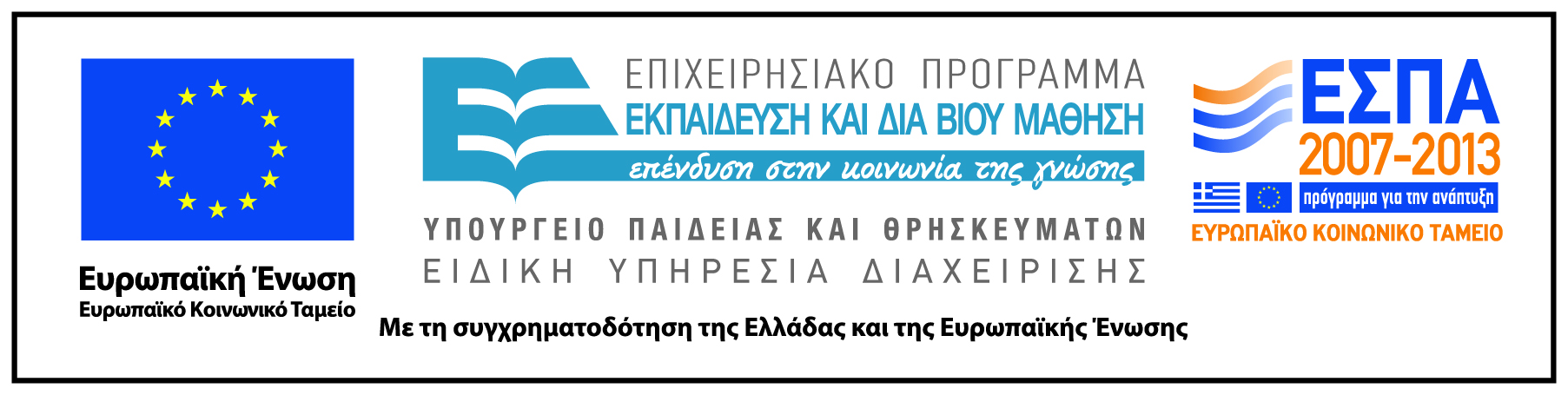